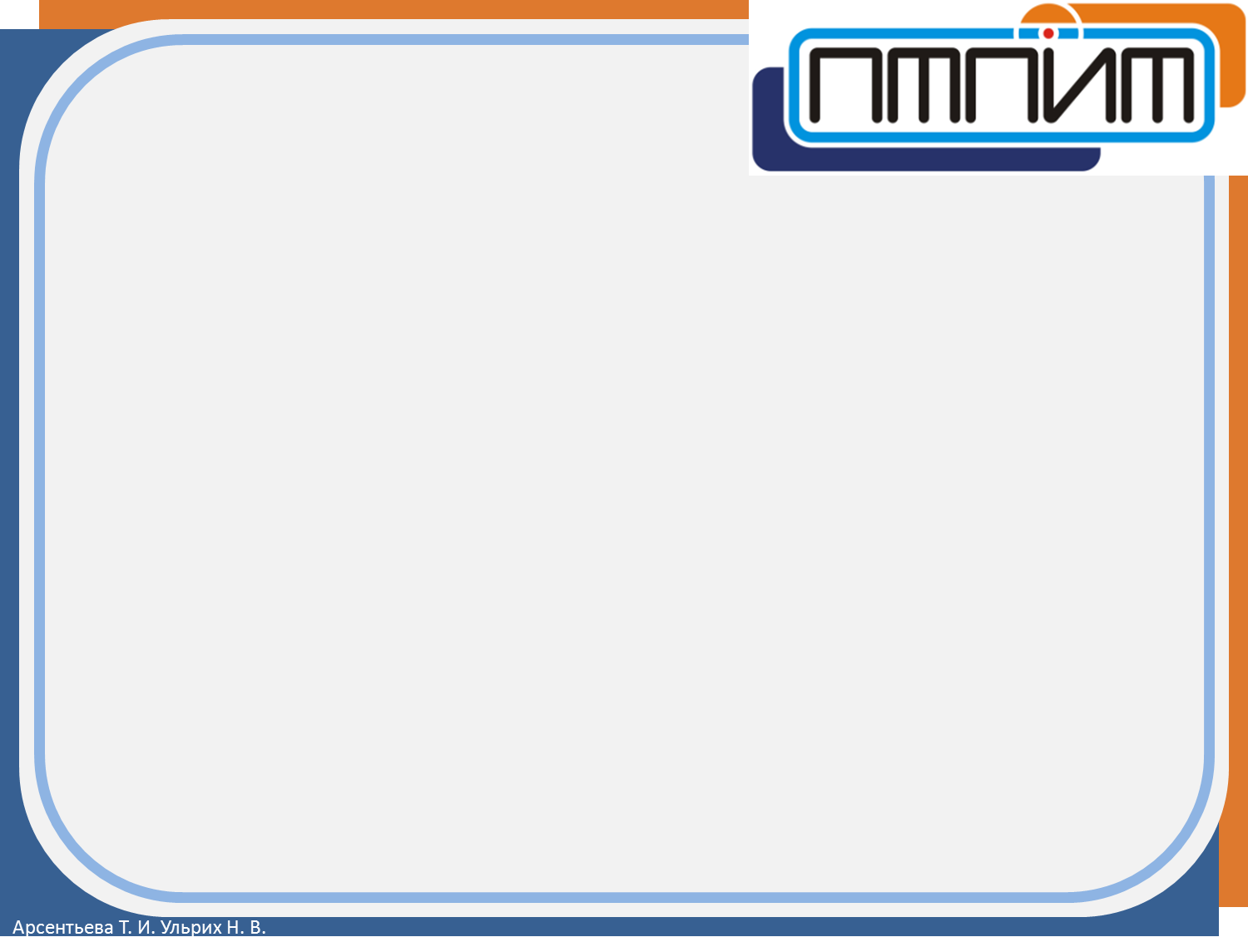 ТОП-50
50 наиболее востребованных на рынке труда, новых  и перспективных профессий
54.01.20 Графический дизайнер
43.01.09 Повар, кондитер
15.01.32 Оператор станков с программным управлением
Приказ Министерства образования и науки Российской Федерации от 09.12.2016 г. № 1543 "Об утверждении федерального государственного образовательного стандарта среднего профессионального образования по профессии 54.01.20 Графический дизайнер" 
Дата подписания 9 декабря 2016 г.
Опубликован 29 декабря 2016 г.
Вступает в силу 6 января 2017 г.
На основании Письма - Минобрнауки России от 17.03.2015 
N 06-259
«О направлении доработанных рекомендаций по организации получения среднего общего образования в пределах освоения образовательных программ среднего профессионального образования на базе основного общего образования с учетом требований федеральных государственных образовательных стандартов и получаемой профессии или специальности среднего профессионального образования», определяющего перечень и количество ОД, количество часов на их изучение, наша администрация составила учебный план для данной профессии
Учебный план профессии 54.01.20 «Графический дизайнер" предусматривает на предмет «Информатика ОУД.07» 108 часов. 
Программа по этому предмету была создана на основе уже имеющихся программ по предмету «Информатика и ИКТ ОДП 03»
В октябре-ноябре 2016 года мы прошли курсы повышения квалификации по теме: "Реализация требований ФГОС по достижению предметных, метапредметных и личностных результатов на предметах естественно-научного цикла в образовательных организациях СПО".
Используя полученные знания, программы были скорректированы согласно 
требованиям ФГОС  3 поколения
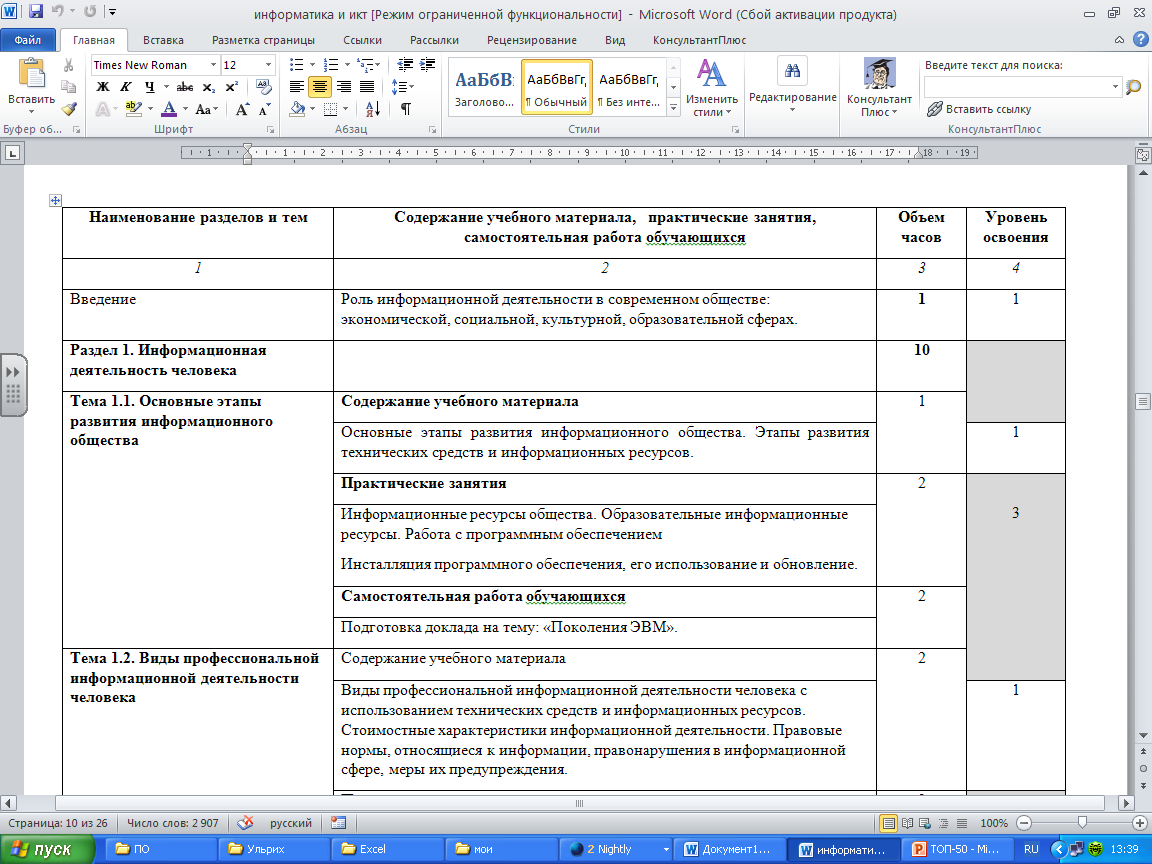 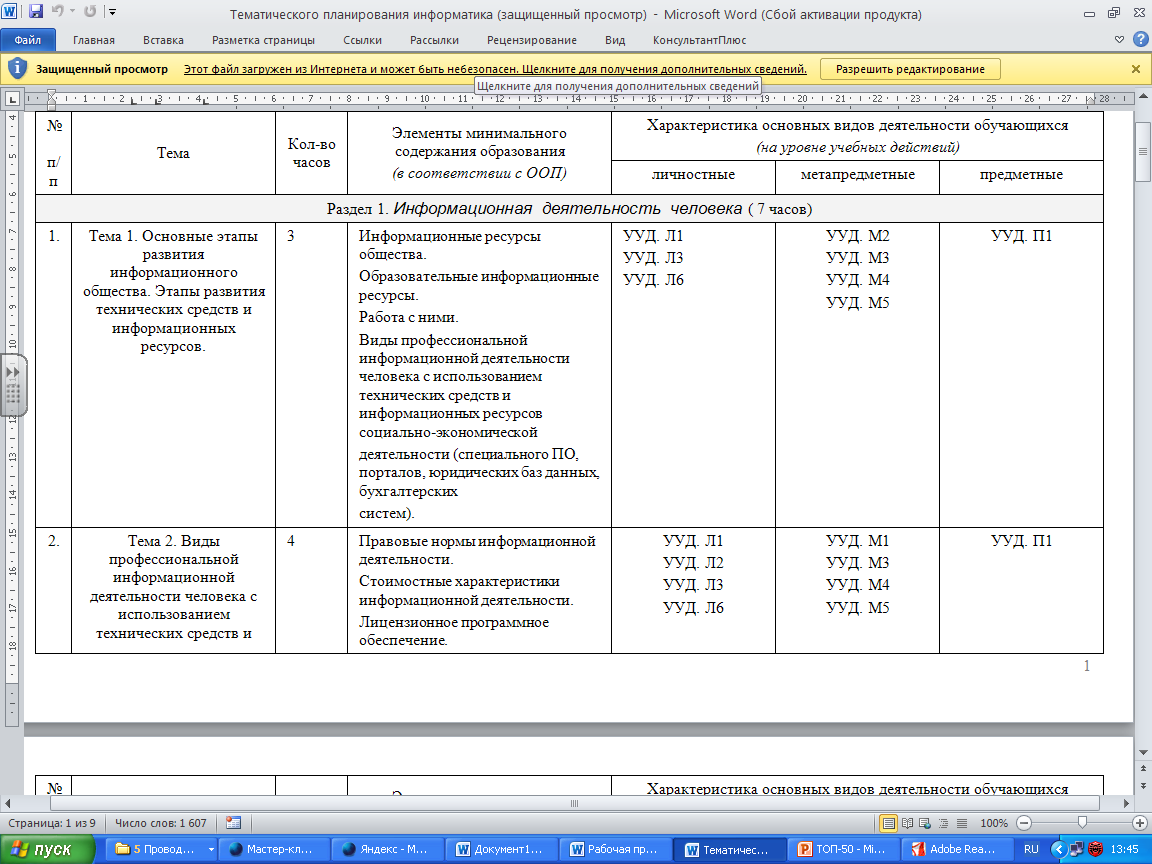 Аналогично, в рамках профессиональных дисциплин и ПМ, была составлена программа по предмету ОП.04 «Компьютерная графика»
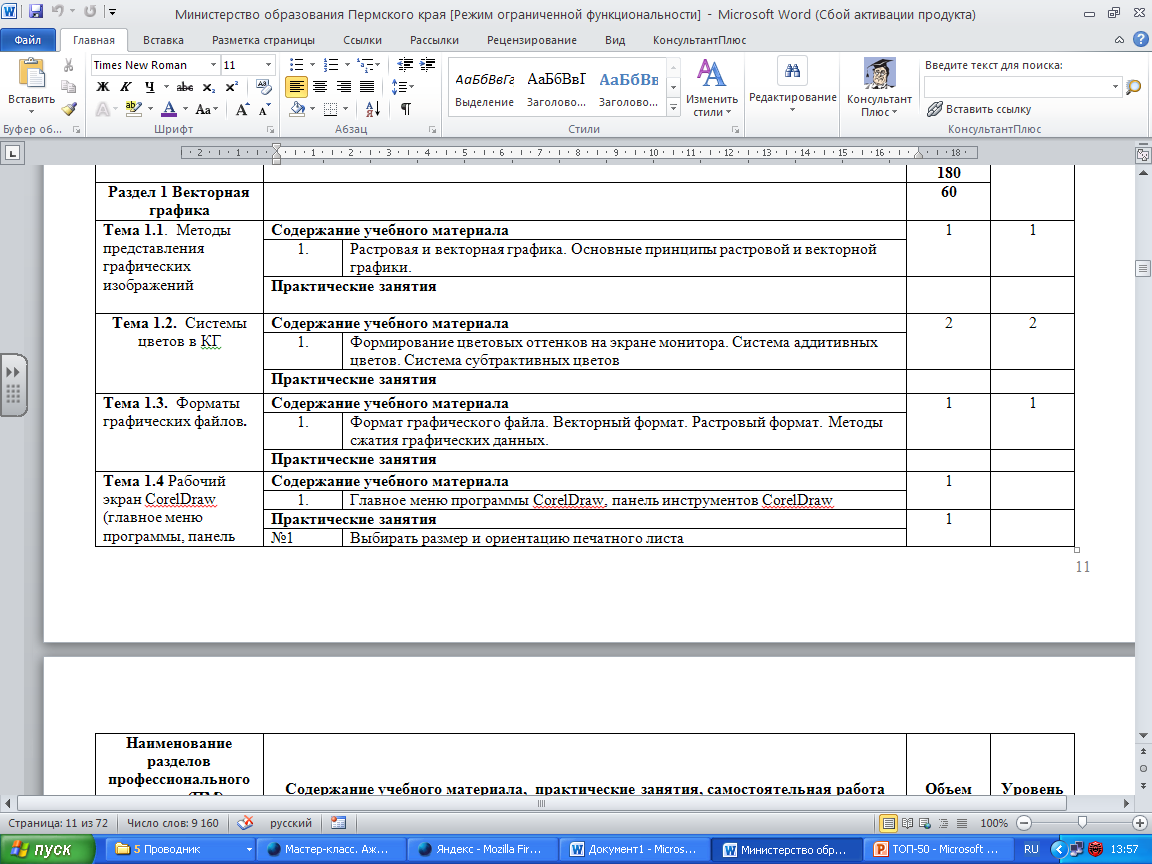